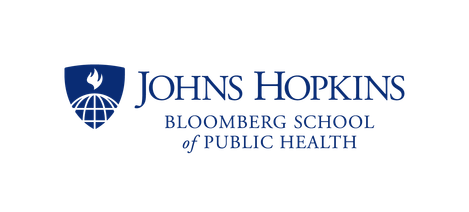 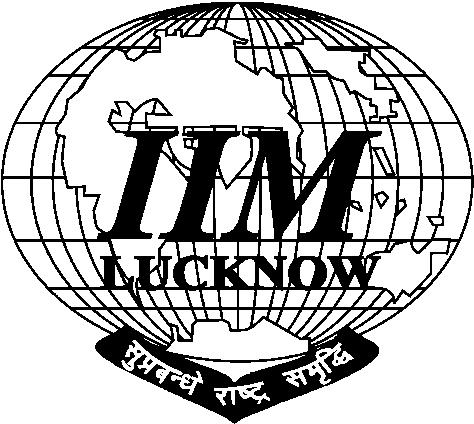 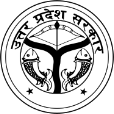 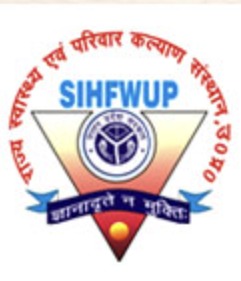 Addressing the Scarcity of Specialist Doctors in District Hospitals of Uttar PradeshBy
Dr. Mohd. Masoodul Hasan Usmani (Dermatologist)
Dr. Rishi Kumar Saxena (Chest Specialist)
Dr. Brijesh Singh Verma (Medicine)
Dr. Ajeet Kumar Singh (Orthopedician)
Dr. Devendra Kumar Shukla (Orthopedician)
Introduction 
The National Health Policy 2017 envisages the attainment of the highest possible level of health and well-being for all. 
Government of UP is committed to provide quality health care to common man. An important step towards improving quality of healthcare delivery is through the Indian Public Health Standards (IPHS):a set of uniforms standards to provide norms and benchmarks for quality of infrastructure, human resources and services to be delivered from public health facilities at all levels.

Service Delivery as per IPHS 2022Specialist IIM Project\IPHS Standatd 2022.pptx
District Hospital should be able to provide all basic specialty services and should aim to develop super-specialty services gradually and should also needs to be ready for epidemics and disaster management all the times.
In addition, it should provide facilities for skill-based trainings for different levels of health care workers.
Specialist Doctors are key Human Resource of above  defined activities
2
group 5
A total of 1989 Specialist working in Districts Hospitals
Even when Contractual doctors are also taken into account , most of sanctioned posts are vacant
group 5
3
Data as per Karmik Swasthya Bhavan (as of Oct 2023)
Human Resource being wasted in non specialty work
Lack of Managerial support/work over burden
Specialists doing most of non specialist work and is not able to achieve academic excellence/
research leading to apathy among Specialist .
A
B
Lack of Capacity Building in Updating via CME and Hands on trainings for concerned specialty.
Overburdened without Helping hands like Junior Residents as in Medical Colleges
Due to overcrowding, decreased patient consultation time leading to dissatisfaction, of practice, in Drs as well as in Pt.
Shortage of Specialist
at production level in medical colleges
Postmortem VIP/ Mela duties /court evidences for medico legal /postmortem work.
Scarcity of Specialists at DH
2
1
2
3
1
D
Insufficient salaries in comparison to private sector. sufficient salary start only at Level 4
C
Para Medics are also not trained fully in Procedural Assistance where intervention is required.
Lack of equipments, Investigation  facilities and drugs does not offer attraction for proper medical practice
Promotion at 6, 11 and 17 years ( with cooling period of 6 and 7 years at L3 & L4 stages) as against 4,8,12 yrs in medical colleges.
Work conditions , Job descriptions not attracting young specialists with overemphasis on non specialty work.
Currently 9000 Non-Specialist & approx 2000 Specialists are in PMS services
1
2
1
2
3
Apathy  for proper medical practice present
Not up to the mark job description  &  financial reimbursement
4
group 5
IPHS Norms-8hr Shift for 25 Days/M
60 Pts OPD/Day/(1500/M) 
and 
20 Pts IPD/Day/(500/M) 
 Physician/Surgeon/Gynecologist/Pediatrician/Orthopedic / Ophthalmologist/ENT Surgeon /Dermatologist.

For General duty Medical Officer 75 Pt/day in OPD
Psychiatry and Dental OPD 20 Pts/day in OPD
Activity-1 done to ascertain work load of specialists with permission of 
DG MH
Current Data of August 2023 was collected from DG office in this format to oversee  specialist workload as compared to IPHS Norms. 

In 24 Districts in their 12 Mandals, 30 District Level Hospitals responded in time.
group 5
5
Existing specialists  in PMS Services are overburdened with patients
Analysis of OPD and IPD of Aug 2023 of 30 District Level Hospitals in 24 Districts of 12 MandalsAnalysis of Specialist OPD, IPD ,Procedures,Tests for Aug 2023.xlsx
As per IPHS Norms 2022, 6 days a week(Total 25 Days/Month)
OPD Norms @ 60 Pts/day (1500 Pts/Month)
IPD Norms @20 Pts/day (500 Pts/ Month)

(0PD) In 18 District Hospitals from 13 District level Hospitals out of 30 District Hospitals in 24 Districts 
                Specialists- 9 General Physician, 
                                     8 Gynecologist , 
                                     5 Orthopedics, 
                                     4 Chest Specialist, 
                                     3 Dermatologist and Ophthalmologist respectively
                                     2 ENT, Surgery and Radiology respectively
                                     1 Pedia ,Patho, Psychiatry and Community Med respectively
Are Giving Consultation to 1500 Pts +/Month 

(IPD) In 5 District Hospital in 5 District level Hospitals out of 30 Districts Hospitals in 24 Districts
                 Specialist -5 Gynecologist 
                                    1 Pediatrician 
 Are Examining ,Admitting and Treating 500 Pts + /month
group 5
6
From where will the specialists come and what options do they have
Recruitment pool
UTTAR PRADESH now has  67 Medical Colleges seats 2022-23

1954 PG Medical seats In Govt Colleges
1567 PG Medical seats in Pvt colleges
32 DNB seats in Govt colleges
165 DNB seats in Pvt Colleges 

Includes preclinical subjects like anatomy ,physiology , biochemistry and pharmacology which we do not desire in PMS
 45471 PG medical seats in entire Country
group 5
7
Activity at health facility for local solutions at  Balrampur Hospital Lucknow- 2A
Issue
 High OPD load in Skin department( 800-1000 footfall )400-500/doctor/day in Balrampur Hospital Lucknow.

Plan:-Doctors and Diseases for training identified
 Footfall in OPD of various diseases studied and six diseases with maximum footfall identified.
 Two MBBS doctors namely Dr Dinesh Kumar and Dr Umme Farwa (NHM) were trained in 6 diseases which constitute 60-70% of skin department OPD and added to help Dermatology in september to november 2023.

Outcome
 Disease diagnosis, treatment and outcome same. Trained doctors became  well versed
 in heavy footfall 6 diseases. Interested Doctors without specialty may
 be trained in specific diseases with heavy load to help specialists.

Future plan
To add more diseases in training.
group 5
8
Activity at health facility for local solutions at  Balrampur Hospital Lucknow- 2B
Issue
Sudden spike in patients in Medicine OPD Department of Balrampur hospital Lucknow in late august 
2023, with many requiring admission in IPD leading to IPD load as well. Fever cases was identified as 
cause of spike.
Plan
Similar expert with knowledge who could be spared, identified and trained in management protocols. 
OPD rooms identified in same department.
Outcome
Data upto 23rd nov
4000- 7000 patients per month were treated by identified doctors otherwise these pts would have added to physician load. They additionally helped in quick disposal of general diseases like Diabetes, Hypertension and Hypothyroidism.
Disease outcome remained same
group 5
9
Solutions to issue- Track establishments
Principles of solutions
Solutions to acute shortage of specialists must take into account the very limited pool of  recruitment available and available options for newly pass outs.  
Comfort Zone Working conditions with proper promotional growth,  reduction in loss of specialty devoted time to non specialty works which can be handled by MBBS doctors or GDMO and proper avenues of academic growth with reasonable financial reimbursement will be key to attracting new doctors decreasing attrition rate. 
Solutions must cover the root causes of apathy of specialists as discussed in fish bone analysis
Some of activities at department level are taking place and  good work must continue
A) Academic environment and CME 
1.C-Moc and E-Moc trainings in progress and postings in FRU happening. More Surgical procedures may be included. More skills like emergency procedures to be included for both doctors and assisting paramedical staff. (A2/C2/B1)
2. 6-month USG training and 3 wks Obs USG trainings planned and started by department.(A2/B1)
3. A very laudable initiative of CMEs being organized in different specialties at SIHFW. (Since 1 yr) CME Numbers may be increased. Online CMEs started titled shukrawar ki shaam doctors ke naam. Observer ship programmes at centre of excellences like KGMU/SGPGI/RMLor other Medical Colleges  may be restarted. (A2/B1)
10
group 5
4. Case Based Presentations and CMEs from Concerned Specialty via ZOOM fortnightly for all MO’s on 2nd and 4rth Tuesday in Tubercular Diseases from State TB Cell happening (Since 1and ½ yrs  Dr.Rishi being State Nodal for it ) (B1)

C) Help from internal sources
1. Contractual and Reappointment  specialist Drs staff already recruited. (Reappointment place of posting should be in ratio of structural logistics).(B1)
2. E-Sanjeevani Tele Consultation for  Community Health Officers from their respective Health and Wellness Centers  for Consultation of Patients Schedule wise from concerned Specialist happening. (Since 2 yrs) (B1)
3.Interested MBBS Doctors in same hospital may  be trained in specific diseases with heavy load to help specialists as done or similar expert with knowledge may be utilised for disease specific overloads to help other specialties both activities successfully taken up at balrampur hospital under our project. (B1)

D) External inputs 
1. Joining of specialists at level 2 happening. Attrition rate high , reasons to be studied but prima facia appear to be linked to working conditions. (B1)
2. 2-year work experience course in Pediatrics going on in BRD medical College Gorakhpur.(Since 3 yrs) Different medical colleges may be contracted on same lines for 2-year courses in different subjects. STRONG RECOMMENDATION (B1)

E) Monitoring of work conditions to keep an eye 
1. 24 X 7 Real Time Monitoring of 58 Districts Hospitals  happening ( Since 6 Months) from Directorate at ICCC by approx. 2000 CCTV installed at 16 various locations like IPD Wards/OPD Chambers/Emergency Wards/Dispensing Areas etc with maintaining privacy at all cost for Pts by HOPE (Health Online Parameters Evaluation installed at Directorate. (D3)
11
group 5
2. JDs may be appointed as mentors for a year or so to oversee new joinees do not have adjustment issues in the system (D3)

F) Input of Equipments, Investigation  facilities and Drugs 
1.  Purchase of equipments and provision of investigations and avaibility of drugs are taking place post covid epidemic but needs to be enhanced as per treatment guidelines of various diseases to make PMS hospitals at par with medical colleges and private sector and to ensure attraction for proper medical practice. (C1)
group 5
12
Reference from similar activities done in other parts of country
Study by WHO in state of Chhattisgarh to provide a detailed examination of the state of the health labor market in Chhattisgarh to provide an insight into key human resources for health and the bottlenecks and opportunities in the State. The report focused on Medical Officers, specialist doctors, nurses and the roll-out of health and wellness centers.Based on the results of the analysis, nine main issues related to the policy questions were highlighted and recommendations and policy options were proposed which were however specific to Chhattisgarh.
13
group 5
group 5
14
group 5
15
Our recommendations
1. Most of the activities in Policy options adopted by Chhattisgarh state is already adopted by UP Govt. Good work and already implemented activities as highlighted before must continue and additions as discussed to be added up
(A/B/C/D as per Fish Bone Analysis)
2. Successfully activity done in implementing this project at health facility Balarampur hospital Lucknow ,so training for  high footfall disease training and basic Screening of Signs and Symptoms of various Specialties by Concerned Nodal Specialists to  MBBS MO’s at PHC/CHC level will decrease the Pt load and only Pts who require intervention at Secondary Care Center will be referred from Primary Care Center and Health and wellness Center. Seasonal disease spikes to be handled by similar experts at hand as experimented in our project (B1)
3. Every district to nominate MBBS doctors let say 10 in number rotation wise from CHC/PHC for performing Postmortem in District Hospital. These to be trained for 6-12months at heavy PM load mortuaries like KGMU Lucknow thus sparing specialist from district hospital for non specialty work.(A1)

4.Different Medical Colleges may be contracted on lines of BRD MC GKP Pediatric certificate course for 2-year courses in different subjects. (B1)

5. Working condition promotional avenues and financial reimbursement of Government Medical College and PMS services specialists to be kept at par. (D2/D3/D1)
group 5
16
6.To increase sanctioned post of EMO for one chair 24x7x 365 hrs to 4 from existing 3 posts, as this sucks one 
    specialist from district hospital permanently. (B1)

7. Clubbing some Specialties may be considered and requisite capacity building taken up. Cardiologist , Chest Specialist Physician Can be clubbed as with General Physician and a common physician pool may be created. Similarly Microbiologists may be clubbed with Pathologists and Radiotherapist in PMS may be trained for cancer screening and deployed accordingly. (B1)
group 5
17
Further planRecommendation
The Chhattisgarh study, although extensive, has not delved at length into the position and job profile movement of specialists. It has emphasized input processes. 

In our situations the confounding factors and complexities are enormous. One more complex factor to cope with will be the input of corporate hospitals in UP, especially in Lucknow, Varanasi, and Ayodhya in the immediate future. These corporate hospitals will attract specialists from the very same small pool we are expecting them to come to us.

Hence, a comprehensive study on the position of specialist doctors, their production, and job profile movement is required. We propose to produce a WHITE PAPER on the above in cooperation with the Johns Hopkins Institute and IIM Lucknow. Subject to approval, we will communicate with the above institutes and present various feasibilities of such a study, along with the budget required.
group 5
18
Sincere thanks to
 
Principal Secretary Medical, Health and Family Welfare and Medical Education
Shri Partha Sarthi Sen Sharma IAS.

Director General Medical and Health Dr. Brijesh Rathor  

Director Administration Dr. Raja Ganapathi R IAS 

Director IIM Ms. Archana Shukla and Faculty of IIM Lucknow


Special Thanks to  Dr. Brian from Johns Hopkins Bloomberg School of Public Health and Shri Aman for conducting excellent leadership training and allowing us to place our points in the form of a project on various issues in the Medical and Health sector.
group 5
19
Be an Asset and not a Liability to the SystemThank You
group 5
20
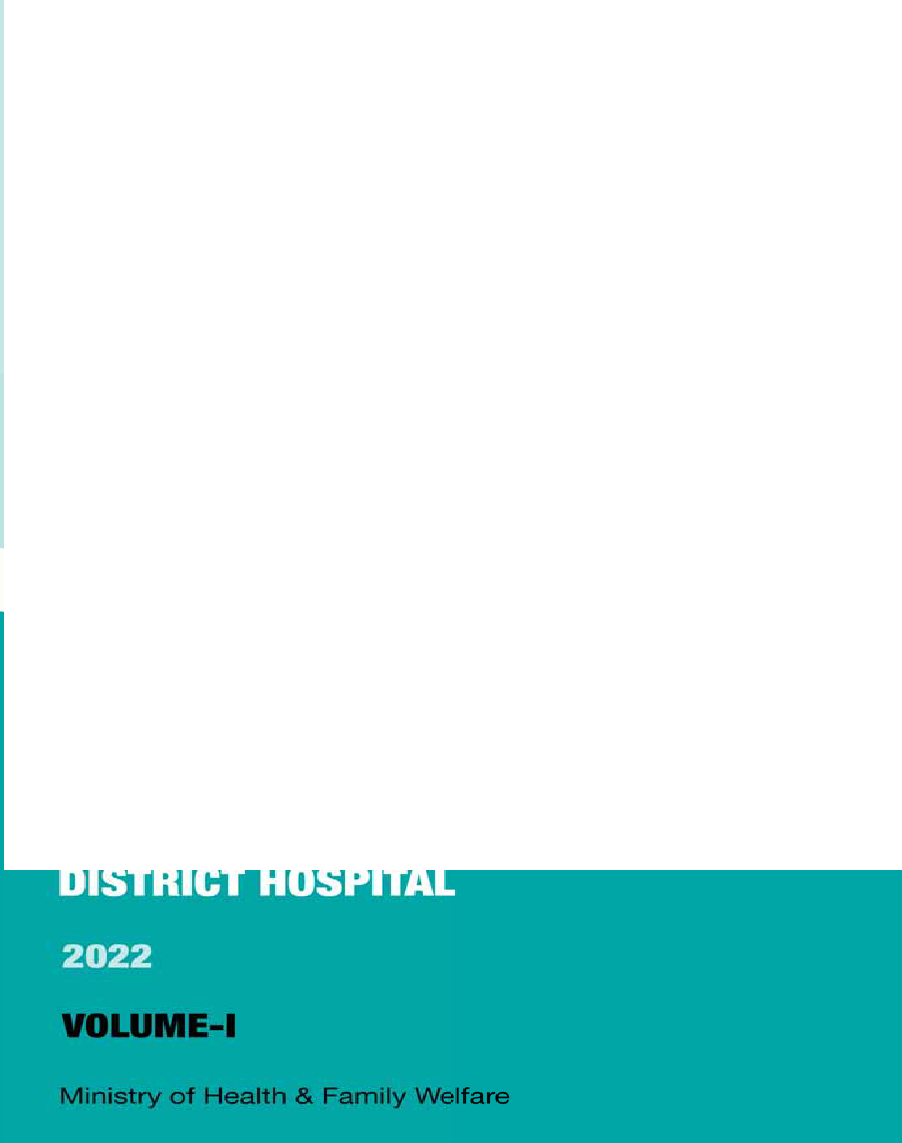 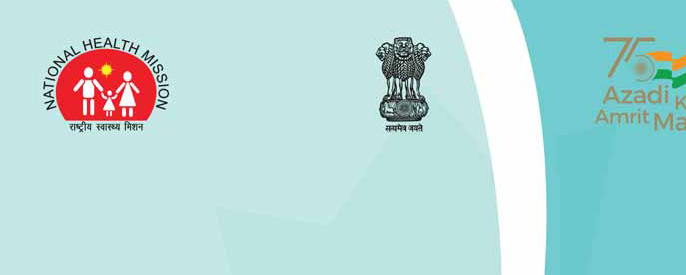 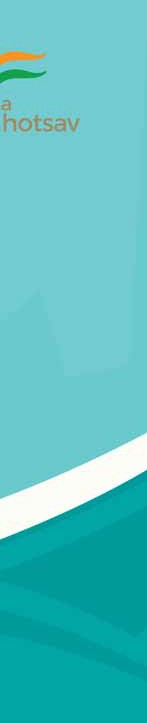 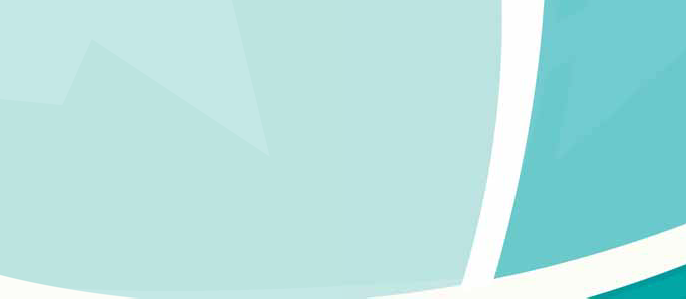 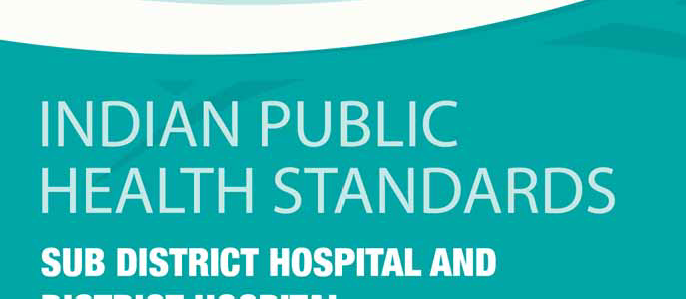 group 5
21
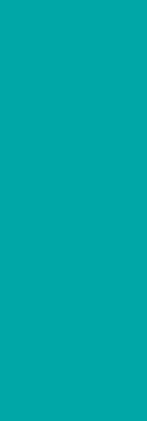 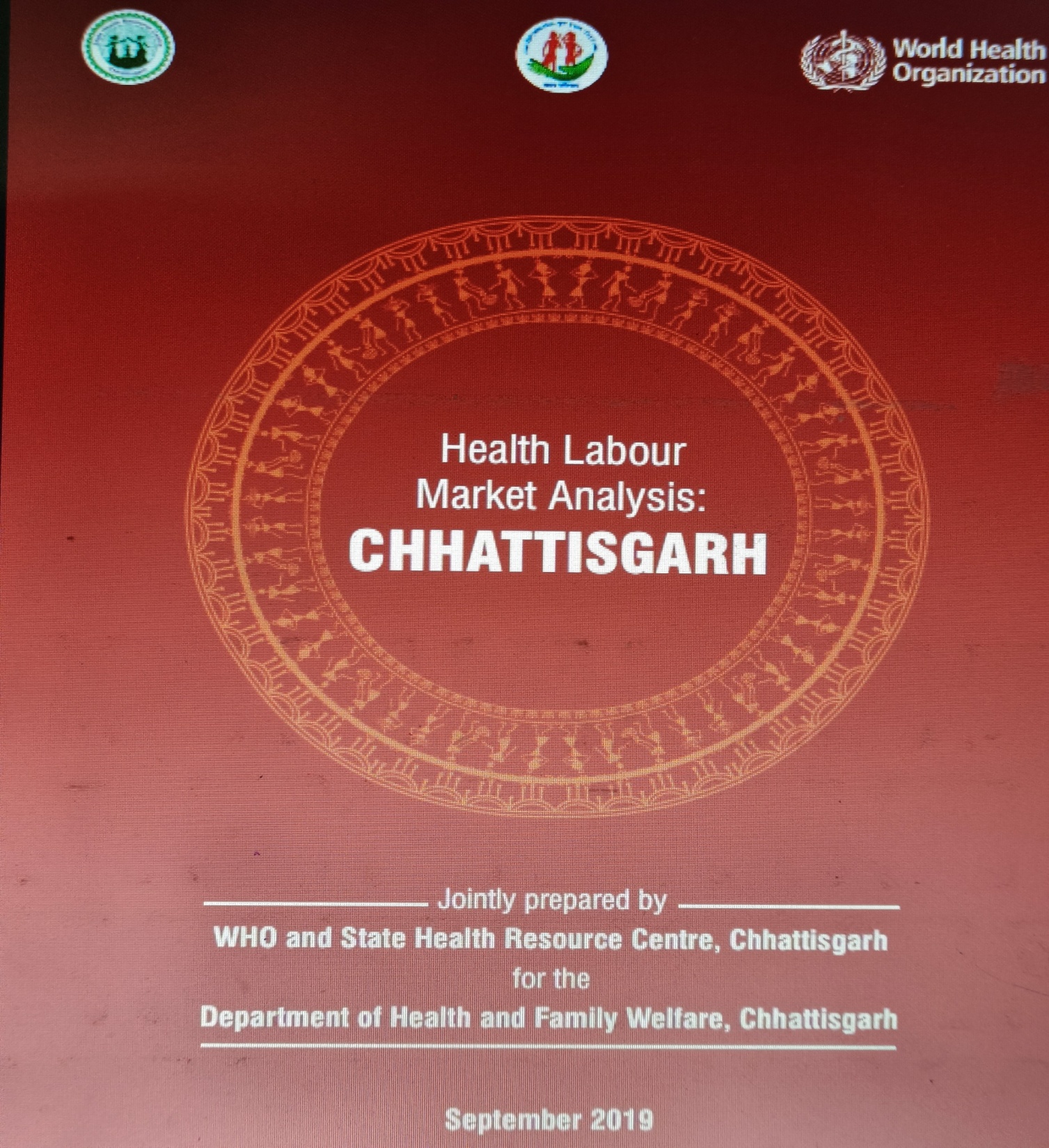 group 5
22
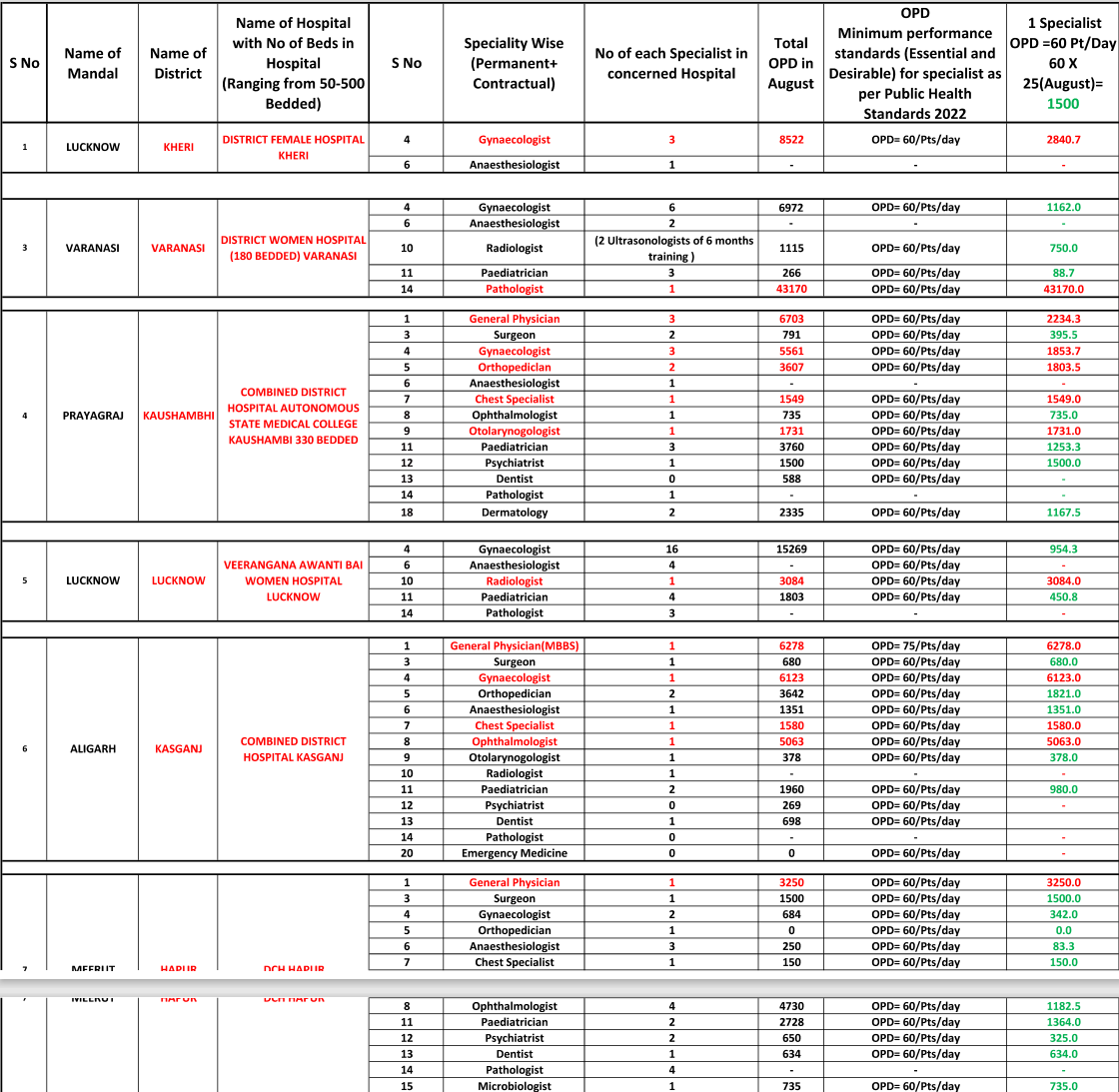 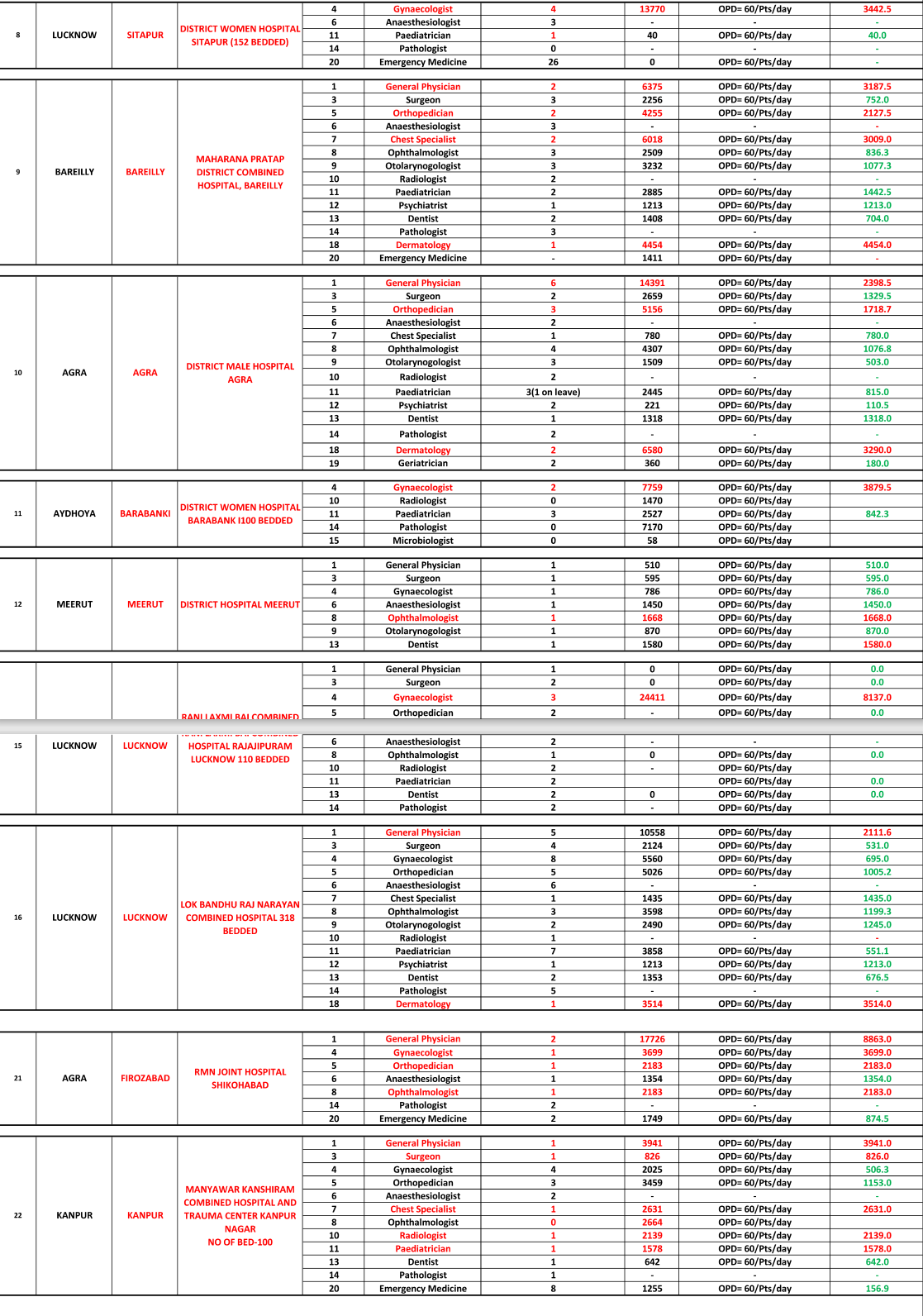 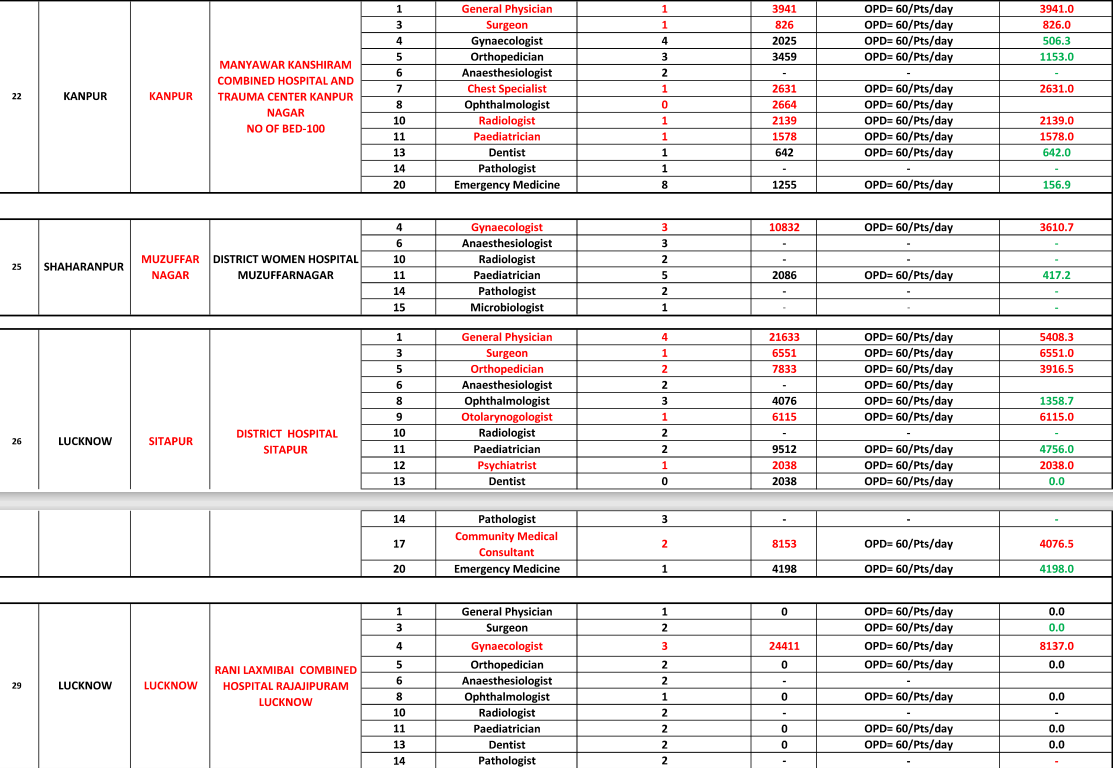 group 5
23
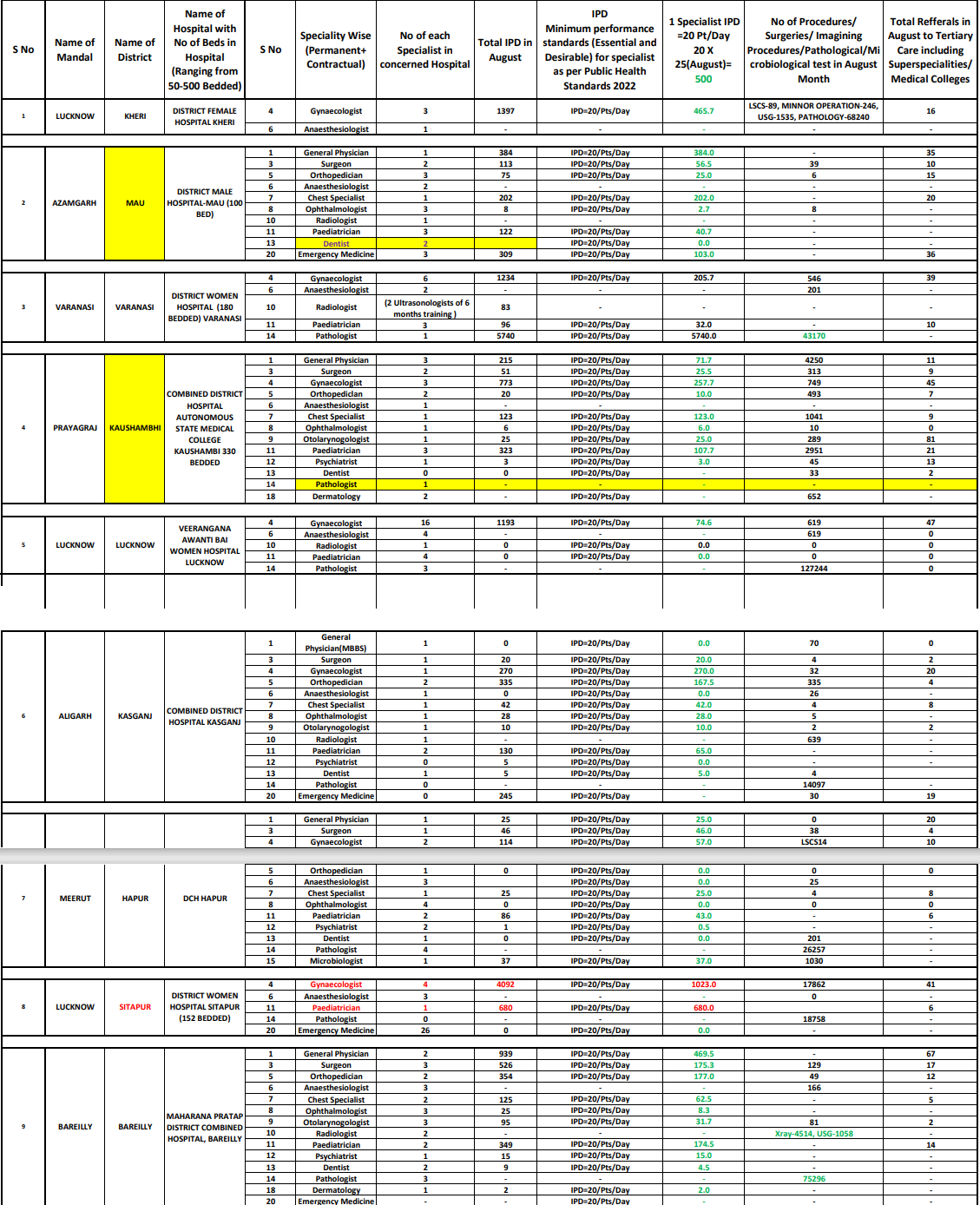 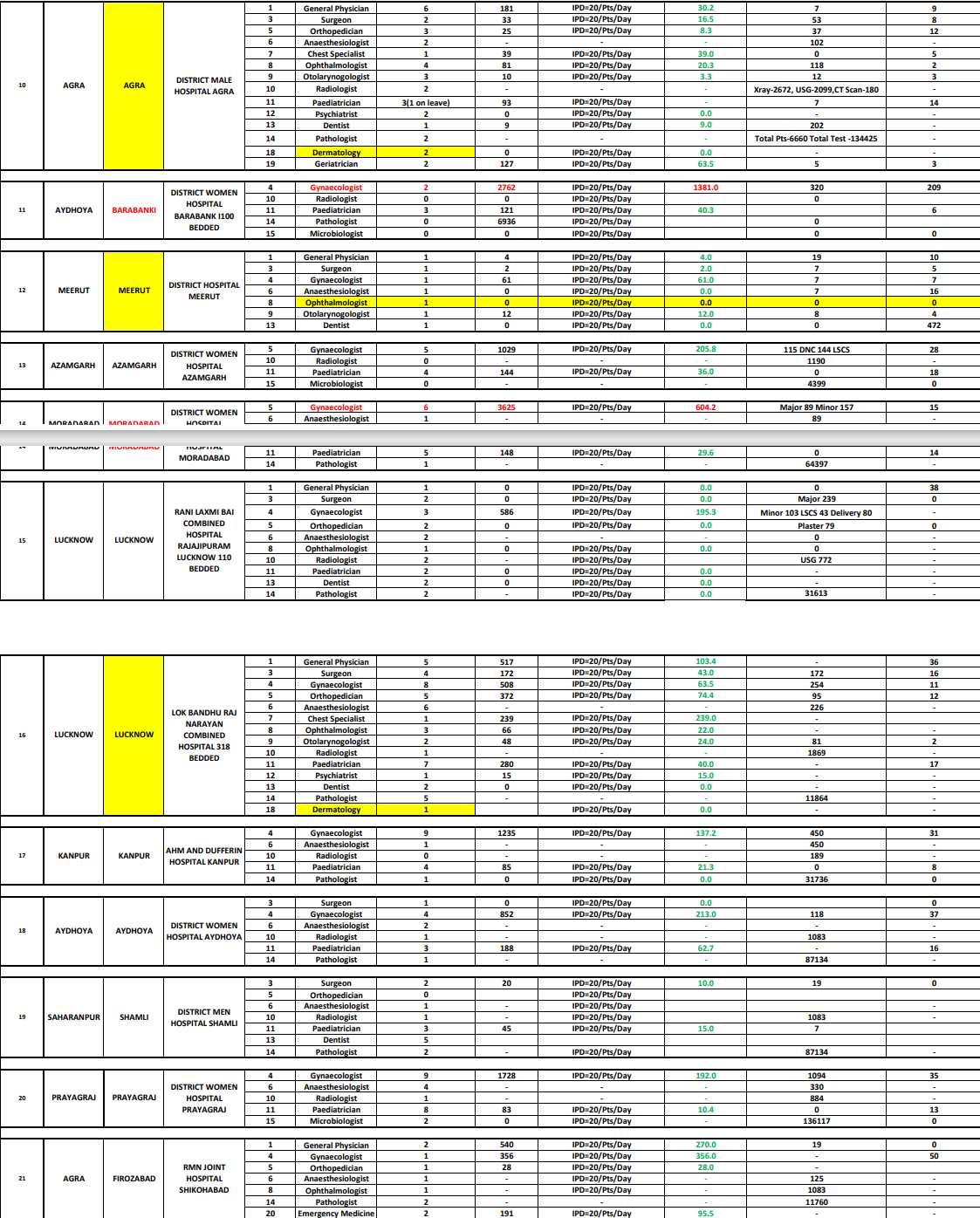 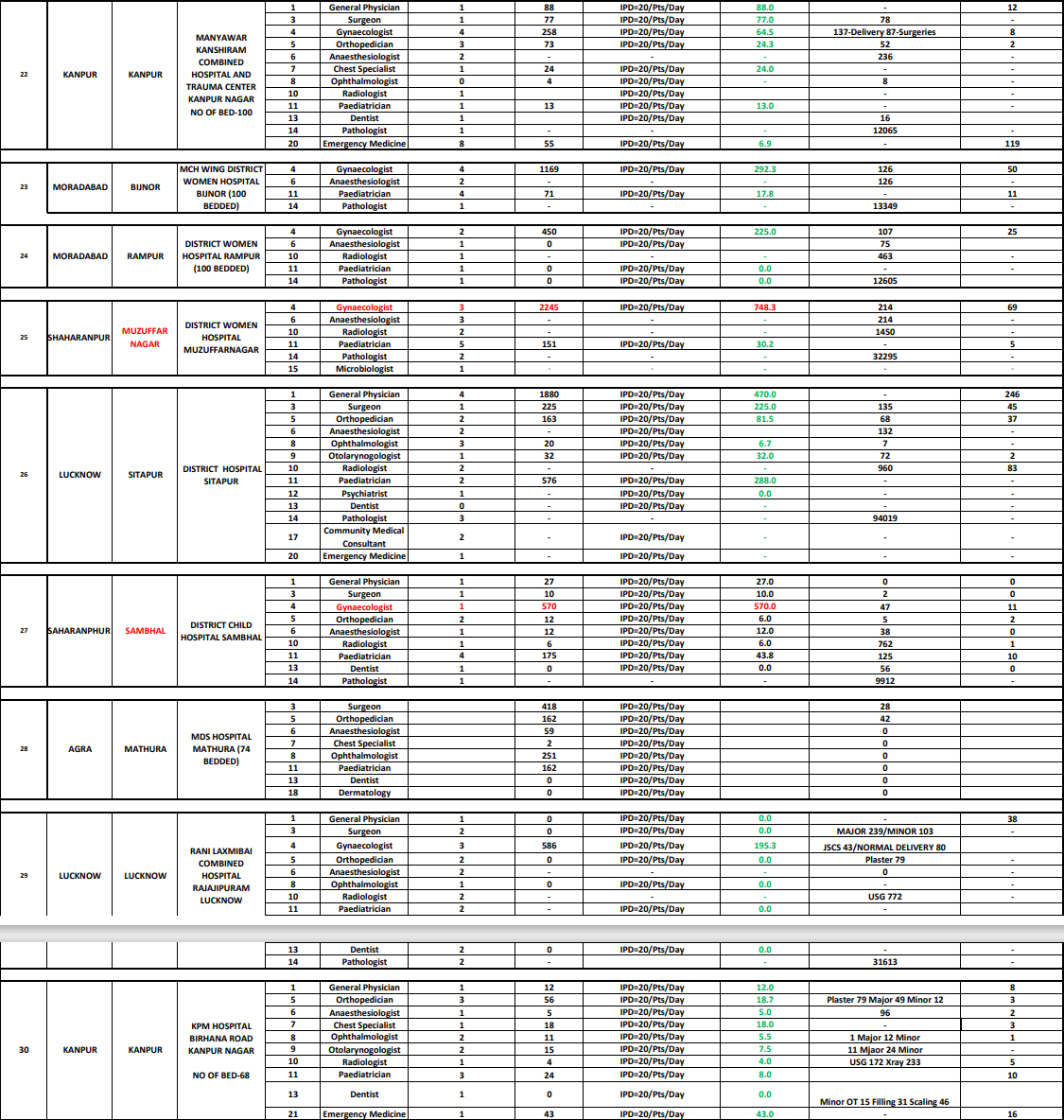 group 5
24
Total
Working
Specialist
Doctors at
District level at
50-200 bedded
 Male/ Female/
 Combined / DH/ 
MCH wing Hospitals of UP
Total of 1974 regular specialists doing essential services in hospitals
CURRENT STATUS
Data as per manav sampada portal . September 2023
Total all hospitals UP specialist as in manav sampda march 2024
Row Labels Count of eHrms Code  Cardio-Thoracic Surgery 2 Anatomy 4 Anesthesia 409 Cardiology 17 CLINICAL PATHOLOGY 90 Community Medicine 51 D.N.B. 29 Dermatology 24 DIPLOMA IN MEDICINE AND RADIA. THERAPY 35 E.N.T or Oto-Rhino-Laryngology 77 ENT 25 Family Medicine 7 Forensic Medicine 19 General Medicine 290 General Surgery 317 Genito-Urinary Surgery 1 Geriatric Medicine 2 Gyancology & Obstratics 120 Immuno Haematology and Blood Transfusion 4 Internal Medicine 1 Medicine 12 Microbiology 20 Neuro Surgery 2 Neurology 1 Obs & Gyn 9 OBS & GYNAECOLOGY  343 Ophthalmology 126 OPTHALMOLOGY 216 Orthopaedics 107 ORTHOPAEDICS   226 Otorhinolaryngology 28 Paediatric Surgery 3 PAEDIATRICS 689 Pathology 121 Pediatrics 1 Pharmacology 26 Physiology 17 Plastic Surgery 1 Psychiatric 3 PSYCHIATRIC MEDICINE 6 Psychiatry 39 PUBLIC HEALTH 43 Pulmonary Medicine 6 Radio - Diagnosis 7 Radio - Therapy 10 RADIO-DIAGNOSIS 102 Rhematology 2 Sports Medicine 1 Surgery 3 Surgical Oncology 1 TB & CHEST DISEASES  59 Tuberculosis & Chest Diseases 48 Vascular Surgery 1 Venereology 2 VENEROLOGY AND DERMATOLOGY 45 (blank) Grand Total 3850
group 5
26
Even in Govt job, Medical Colleges are better option in terms of salary, promotion, practice and job descriptions